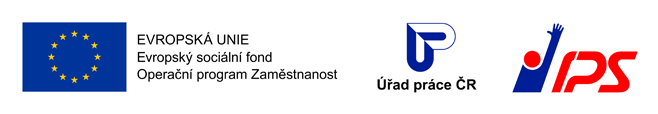 IPS
Vladimíra Osadníková, Hana Váňová, Zuzana Franzová
Informační a poradenské středisko pro volbu a změnu povolání (IPS) poskytuje poradenské služby všem občanům, kteří chtějí získat kvalifikaci, zvýšit si ji nebo potřebují poradit při změně povolání. IPS při poskytování svých služeb úzce spolupracuje se základními a středními školami a s ostatními sociálními partnery.
Součást ÚP
Co to je?Kde sídlí?
středních, vyšších odborných a vysokých školách, včetně studijních a učebních oborů v regionu a v celé ČR, 
    podmínkách a průběhu přijímacího řízení,
    nárocích a požadavcích na jednotlivá povolání,
    možnostech uplatnění absolventů jednotlivých oborů v praxi,
    situaci na trhu práce v regionu a v celé ČR,
    možnostech rekvalifikace.
Informace o..
Spolupracuje s ÚP
Poradci (kariéroví poradci)
Bezplatně
Individuální poradenství tykající se rozhodování o dalším vzdělávání i o volbě povolání žáka (Testy osobnosti, Holland aj.)
Skupinové poradenství ve formě besed pro žáky ZŠ  související s volbou povolání a následným uplatněním v praxi, a pro budoucí absolventy SŠ (problematiky vstupu na trh práce, jak pracuje ÚP aj.)
Kariérové poradenství
Oborové dny - na IPS jsou představována preferovaná odvětví, pracovní podmínky, pracovní pozice, prostředí ad. Pracovník IPS doplňuje informacemi o poptávce po pracovní síle v jednotlivých profesích. 
Exkurze/besedy – dle domluvy s místním ÚP
Job cluby
Kde, kdo a jak?
Žákům ZŠ
Studentům SŠ, VŠ, VOŠ
Rodičům žáků/studentů
Široká veřejnost
Školská zařízení
Dalším zájemcům
Komu?
Výchovnými poradci a pedagogy na ZŠ a SŠ
PPP
Ostatními útvary ÚP
Spolupracují s…
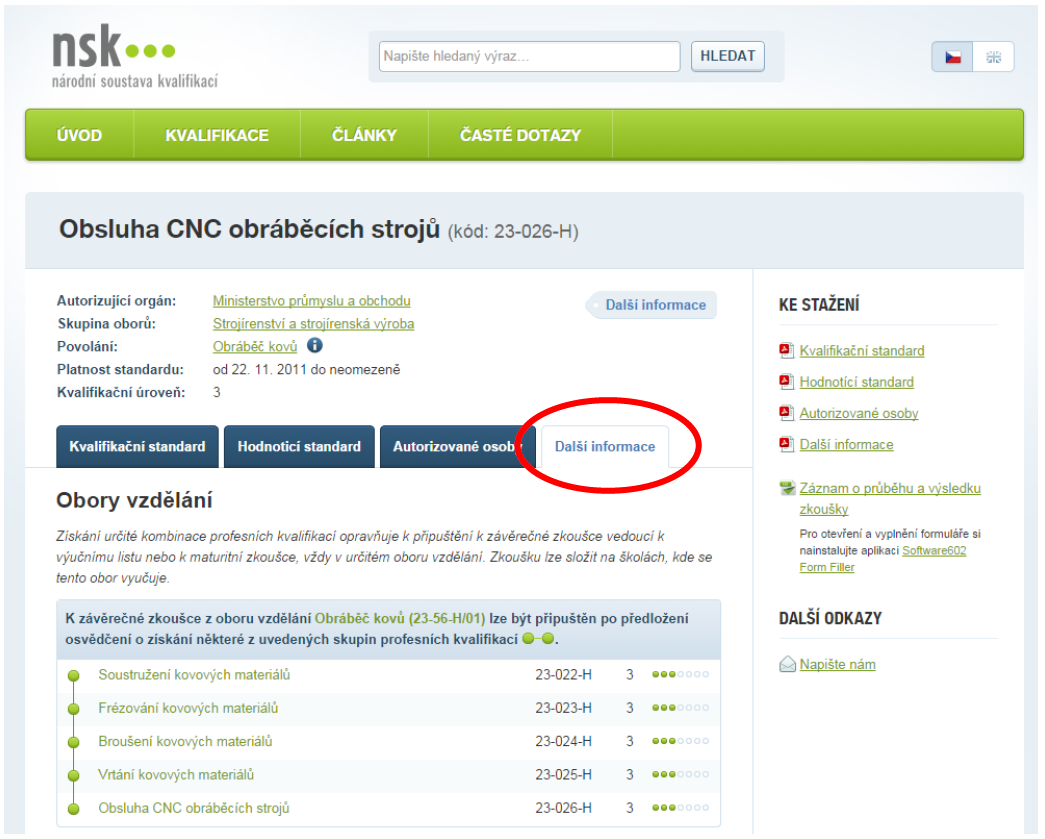 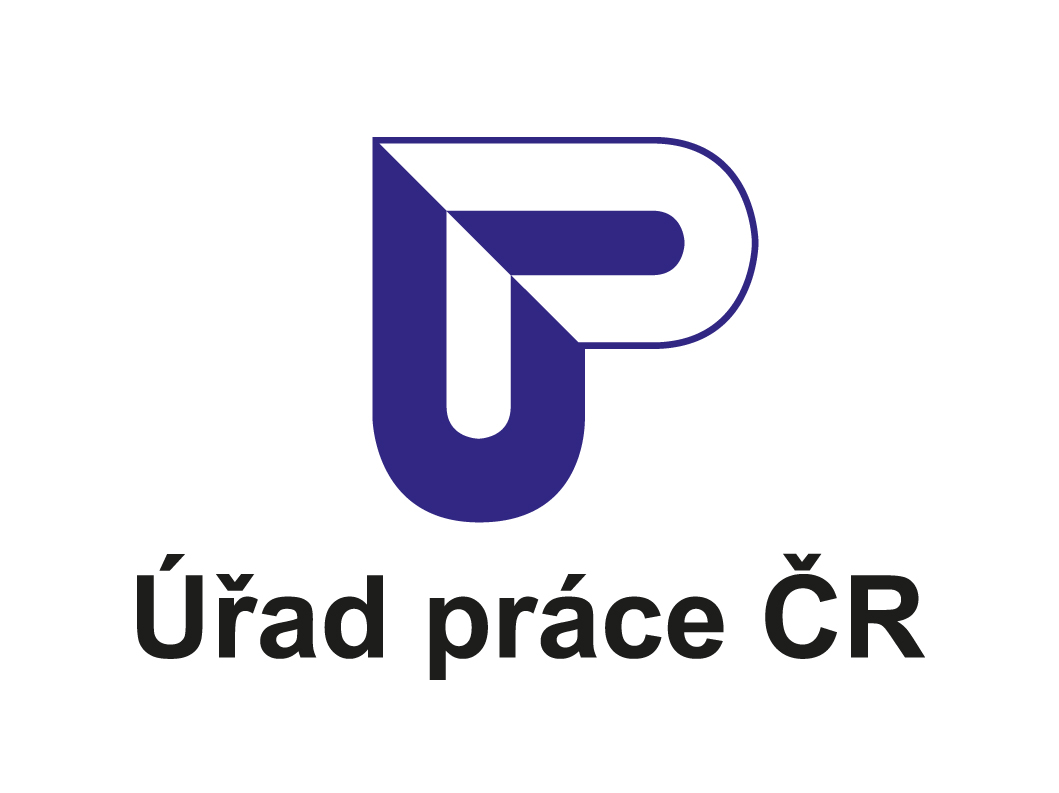 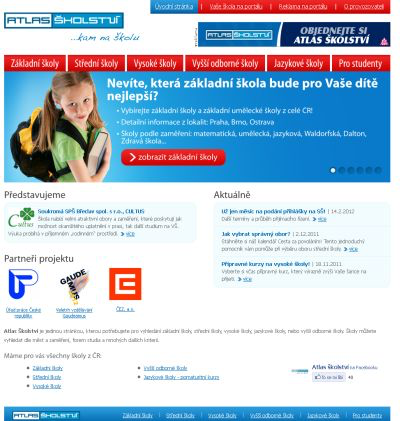 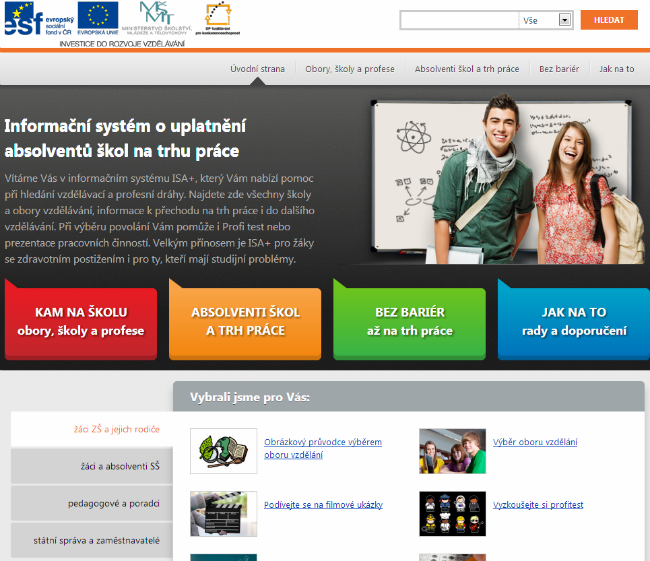 www.infoabsolvent.cz
www.portal.mpsv.cz
www.atlasskolstvi.cz
www.narodni-kvalifikace.cz
www.msmt.cz
Portály
cílem je zvýšit kapacitu, komplexnost a kvalitu poskytovaných služeb v oblasti kariérového poradenství
Projekt PIPS